Congenital Viral Infections
Dr. Sameer Naji, MB, BCh, PhD (UK)
Dean Assistant
Head of Basic Medical Sciences Dept. 
Faculty of Medicine
The Hashemite University
Consequences of Infection
Consequences to the infected host
Acute manifestations, chronic infection,  other sequelae
Vertical Transmission
Mother to infant
Horizontal transmission
Family, close contacts, healthcare workers
Intrauterine Infection
Infections in pregnancy are common:
Which infections, if acquired in pregnancy, may harm the fetus ?
Definitions
congenital 
contracted in utero
perinatal
Fetal deaths beginning at 22 completed weeks (154 days) plus deaths of live births within the first seven days after birth. Live births eligible to be considered as perinatal deaths must be at least 500 g, or 22 completed weeks of gestation, or 25 cm in body length to be included in US perinatal statistics. For international perinatal mortality statistics, live births must have been either 1000 g or 28 completed weeks gestation or 35 cm in body length
postnatal
period beginning immediately after the birth of a child and extending for about six weeks
Neonatal
the first 28 days of life
Effect of Maternal Infection upon the fetus
No evidence of damage
Subclinical infection without evidence of damage
Abortion 
Fetal death
Stillbirth
Death in infancy
Intrauterine growth retardation (IUGR) resulting in low birth weight (LBW) 
Congenital defects
Late onset of congenital disease or defects
Congenital and Perinatal Infection
1.	Diagnosed  in utero
2.  Congenital infection may be asymptomatic or symptomatic at birth
3.  Infection acquired around the time of birth may manifest
     later
Common Infecting Agents
Viruses
Bacteria
Protozoa
Rickettsiae/Chlamydiae
(Fungi are very very rare, as a cause of intrauterine infection – an increasing cause of late-onset neonatal sepsis)
Intrauterine & Perinatal Infection
Diagnosed in utero
	Parvovirus B19

Manifest at Birth
	Toxoplasma gondii		Rubella
	Cytomegalovirus			Varicella/Zoster
	Treponema pallidum		hepatitis B
	hepatitis C				HIV
Intrauterine & Perinatal Infection
Acquired around the time of birth and symptomatic later
	Herpes simplex			hepatitis B
	hepatitis C				HIV
	Group B -haemolytic streptococci
	E. coli (+)				Listeria monocytogenes
	Chlamydia trachomatis		
	Neisseria gonorrhoea
TORCH Syndrome
Toxoplasma, Rubella, CMV, Herpes simplex
      Others (Varicella/Zoster & Tr. Pallidum)

CHEAPTORCHES, was proposed by Ford-Jones and Kellner in 1995:
C – Chickenpox and shingles
H – Hepatitis B, C, (D), E
E – Enteroviruses
A – AIDS (HIV infection)
P – Parvovirus B19
T – Toxoplasmosis / Toxoplasma gondii
O – Others (Group B Streptococcus, Listeria, Candida, Lyme disease)
R – Rubella
C – Cytomegalovirus
H – Herpes simplex
E – Everything else sexually transmitted (Gonorrhea, Chlamydia, Ureaplasma  urealyticum , Human papillomavirus)
S – Syphilis
Prevention
Requires a knowledge of the route and mechanisms of infection, and the period of transmission of infection to the fetus/neonate
Intrauterine and Perinatal InfectionMechanisms:
Intrauterine
Blood borne transplacental infection 
Ascending infection
During delivery
Postnatal infection
Breast milk
Cross infection
Environmental
Period of transmission
Intrauterine Infection: What you should know
The risk posed by the agent to the fetus
Timing of infection in relation to risk
Frequency of Damage
Nature of Damage
Availability of diagnostic tests
Whether treatment is available
Preventive measures
Protect the mother and the fetus
Education
Medical
standard precautions
Hand Hygiene
Personal Protective Equipment
Needlestick and Sharps Injury Prevention
Respiratory Hygiene
Safe Injection Practices
Serological screening
Screening for GBS carriage (controversial outside North America and AUS)
Antenatal screening Definition:
The systemic application of a test or enquiry to identify individuals at sufficient risk of a specific disorder to benefit from further investigation or direct preventive action, among people who have not sought medical attention on account of symptoms of that disorder
Antenatal  Screening:  Justification
Will give information “for action” to prevent or reduce the adverse consequences of the infection

Treatment or prophylactic measures will usually be instituted
Problems with screening for infection: it gives a “snapshot” in time

Women remain at risk of acquiring infection during the pregnancy - ? Repeat tests

A woman may be in the “window period” before signs of the infection appear
Examples of types of Congenital Infection -Included in routine antenatal screening programmes?
YES					NO 
Rubella		        		CMV
HBV					Herpes simplex
HIV				         	Parvovirus B19
Syphilis
Congenital Infection:                specific examples
Rubella
An RNA togavirus
1938	viral aetiology suggested
1941	McAlastair Greig suggested an association     
                         between maternal rubella, congenital heart   
                         disease and cataracts
1962	virus isolated
1967	Serological tests available
1969	live vaccine developed
Rubella (German measles)
Togavirus family, rubivirus genus. 
Enveloped, icosahedral, +ve ss-RNA genome
Two glycoproteins E1 and E2
One serotype, only in humans.
Agglutinates chicks RBC’s, Trypsin treated human type O RBC’s.
Virus enter the cell by viropexis. Genomic RNA encodes for nonstructural proteins and subgenomic RNA for structural proteins. Assembly occurs at the golgi or cytoplasmic membrane.
Profound effects on developing fetuses.
Epidemiology and pathogenesis
Winter and spring
Women of childbearing age, carry a risk of exposure during pregnancy
Contagious 7 days before to 7 days after onset of rash
Infected babies spread the virus 6 M after birth.
Spread by respiratory droplets 
URT, LNs, viremia, skin and organs.
In prevaccination era, 80% of women were already infected by childbearing age
Maternal viremia, placental infection, spread to fetus and cong. infection.
Pathogenesis of congenital defects: 1) vasculitis with  impaired fetal oxygenation. 2) chronic viral infection leads to impaired mitosis, cellular necrosis and chromosomal breakage.
Shedding of the virus in infected infants is prolonged (up to 30 months)
Produce  IgM and IgG antibodies to the virus, decrease to undetectable levels in 3-4 yrs.
Clinical Features
Rubella in a pregnant woman may be asymptomatic or characterized by:
Fever 
URT symptoms 
conjunctivitis
Lymph Node enlargment (post cervical and postauricular).
Macular rash 1-3 days (head, neck and trunk), faint rash
Complications: arthralgia, arthritis (up to 60% of cases)
Rash of Rubella
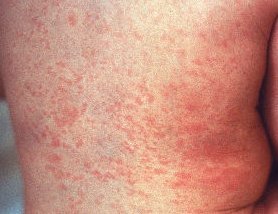 Risks of rubella infection during pregnancy
Preconception		minimal risk                            

0-12 weeks		>80% risk of fetus being congenitally infected
  				resulting in major congenital  abnormalities in 			all infants (heart defects and deafness).
 				Spontaneous abortion occurs in 20% of cases.             

13-16 weeks		infection 54%. 35% congenital abnormalities 			(deafness and retinopathy)            

after 16 weeks		normal development. No congenital abnormalities
Congenital Rubella Syndrome
Classical triad consists of cataracts, heart defects, and  sensorineural deafness. Many other abnormalities had  been  described and  these are divided into transient, permanent and  developmental.

Transient:	  low birth weight, hepatosplenomegaly, thrombocytopenic purpura		  bone lesions, meningoencephalitis, hepatitis, haemolytic anemia 		  pneumonitis, lymphadenopathy

Permanent:	  Sensorineural deafness, Heart Defects (peripheral pulmonary stenosis,
			  pulmonary valvular stenosis, patent ductus arteriosus, ventricular 		  septal defect) Eye Defects (retinopathy, cataract, microopthalmia, 		  glaucoma, severe myopia) Other Defects  (microcephaly, diabetes 		  mellitis, thyroid disorders, dermatoglyptic abnormalities

	Developmental: Sensorineural deafness, Mental retardation, Diabetes Mellitus, 		  thyroid disorder
Outcome
1/3 rd will lead normal independent lives
1/3 rd will live with parents
1/3rd will be institutionalised

	“The only effective way to prevent CRS is to terminate the pregnancy”
Typical Serological Events following acute rubella infection
Note that in reinfection, IgM is usually absent or only present transiently at a low level
Laboratory Diagnosis
Diagnosis of acute infection
Rising titres of antibody (mainly IgG) - HAI, EIA; ≥ 4-fold rise between acute and convalescent sera
Presence of rubella-specific IgM – EIA
Viral detection via culture and/or reverse transcriptase–PCR (RT-PCR) of amniotic fluid, nose, throat (preferred), urine, CSF, or blood specimens
Infant antibody titers (measured serially) and viral detection
In specialised centres  diagnoses can be made prenatally by detecting: 
The virus in amniotic fluid
Rubella-specific IgM in fetal blood
Applying RT-PCR techniques to fetal blood or chorionic villus biopsy specimens. 
Other tests include a CBC with differential, CSF analysis, and x-ray examination of the bones to detect characteristic radiolucencies. Thorough ophthalmologic and cardiac evaluations are also useful
Treatment
Counseling: Women exposed to rubella early in pregnancy should be informed of the potential risks to the fetus

Immune globulin for the mother
It does not prevent infection, and the use of immune globulin should be considered only in women who decline pregnancy termination
Prevention
Antenatal screening 
All pregnant women attending antenatal clinics are tested  for immune  status  against rubella.
Non-immune  women  are  offered rubella vaccination in the immediate post partum period.
Since 1968, a highly effective live attenuated vaccine has been available with 95% efficacy
Universal vaccination is now offered to all infants as part of the MMR regimen in the USA, UK and a number of other countries.
MMRV: RA 27/3 human diploid fibroblast cell culture, female adults, hospital staff at risk, seroconversion in 95%
Contraindications: IC and pregnant women
Avoid conception for 1-3 months
Cytomegalovirus
The most common congenital infection worldwide; predominantly due to primary maternal infection
Properties
Belong to the betaherpesvirus subfamily of herpesviruses
double stranded DNA enveloped virus
Nucleocapsid 105nm in diameter, 162 capsomers

Primary  infection  usually asymptomatic. Virus  then  becomes latent and is reactivated from time to time.

Transmitted by infected saliva, breast milk, sexually and through infected blood
Transmission may occur in utero, perinatally or postnatally. Once infected, the person carries the virus for life which may be activated from time to time, during which infectious virions appear in the urine and the saliva.
Reactivation can also lead to vertical transmission. It is also possible for people who have experienced primary infection to be reinfected with another or the same strain of CMV, this reinfection does not differ clinically from reactivation.
Clinical Manifestations
Congenital infection - may result in cytomegalic inclusion disease
Defined  as  the  isolation of CMV from the  saliva  or  urine within 3 weeks of birth.
Commonest congenital viral infection, affects 0.3 - 1% of  all live  births.  The second most common cause  of  mental  handicap after  Down's syndrome and is responsible for more cases of  congenital damage than rubella.
Transmission  to  the  fetus may occur  following  primary  or recurrent CMV infection. 40% chance of transmission to the  fetus following a primary infection.
Clinically apparent disease in the neonate is much more likely to occur after a primary maternal exposure particularly in the first half of pregnancy
May be transmitted to the fetus during all stages of pregnancy.
No  evidence  of teratogenecity, damage to the  fetus  results from destruction of target cells once they are formed.
Perinatal infection - acquired by exposure to infected cervical secretions, breast milk, or blood products. Maternal antibody is thought to be protective, and most exposed term infants are asymptomatic or not infected

Postnatal infection - usually asymptomatic. However, in a minority of cases, the syndrome of infectious mononucleosis may develop which consists of fever, lymphadenopathy, and splenomegaly. The heterophile antibody test is negative although atypical lymphocytes may be found in the blood.
Clinical manifestations
Many women who become infected with CMV during pregnancy are asymptomatic, but some develop a mononucleosis-like illness.
About 10% of infants with congenital CMV infection are symptomatic at birth
Infants who acquire CMV after birth, especially if they are premature, may develop a sepsis-like syndrome, pneumonia, hepatosplenomegaly, hepatitis, thrombocytopenia, and atypical lymphocytosis. 
If transmission is via breast milk, the risk of severe symptomatic disease and long-term sequelae is low
Cytomegalic Inclusion Disease
CNS abnormalities - microcephaly, mental retardation, spasticity, epilepsy, periventricular calcification.
Eye - choroidoretinitis and optic atrophy
Ear - sensorineural deafness
Liver  - hepatosplenomegaly and jaundice which is due to hepatitis.
Lung - pneumonitis
Heart - myocarditis
Thrombocytopenic purpura, Haemolytic anaemia
Late  sequelae  in individuals asymptomatic at birth - hearing defects and reduced intelligence.
Incidence of Cytomegalic Disease
Diagnosis
Viral culture using urine, saliva, or tissue
PCR using urine, saliva, blood, or tissue

Congenital CMV is diagnosed if the virus is identified in urine, saliva, or other body fluids obtained within the first 3 wk of life; urine and saliva have the highest sensitivity. After 3 wks, viral detection may indicate perinatal or congenital infection
Other tests:
CBC with differential and liver function tests may be helpful but are not specific. 
Cranial ultrasonography or CT and an ophthalmologic evaluation should also be done. 
Hearing tests should be routinely done at birth in all infected neonates, but close monitoring is required because hearing loss may be progressive
Prognosis
Symptomatic neonates have a mortality rate of up to 30%, and 40 to 90% of survivors have some neurologic impairment, including: 
Hearing loss
Intellectual disability
Visual disturbances
Among asymptomatic neonates, 5 to 15% eventually develop neurologic sequelae; hearing loss is the most common.
Management
Congenital infections - it is not usually possible to detect congenital infection unless the mother has symptoms of primary infection. If so, then the mother should be told of the chances of her baby having cytomegalic inclusion disease and perhaps offered the choice of an abortion.
Perinatal and postnatal infection - it is usually not necessary to treat such patients.
Primary Infection - consider termination of pregnancy. 
40% chance of the fetus being infected.
10% chance that congenitally infected baby will be  symptomatic at birth or develop sequelae later in life.
Therefore  in case of primary infection, there is a 4% chance   (1 in 25) of giving birth to an infant with CMV problems.
Recurrent  Infection  - termination not recommended  as  risk  of transmission to the fetus is much lower.
Treatment  -  There is limited evidence that treatment of infants with neurologic symptoms, with ganciclovir iv x 6 weeks, may help, however when the drug is stopped the viral load increases again. treatment is reserved for neonates with symptomatic CNS disease.
Antenatal Screening – impractical.
Vaccination - may become available in the near future.
Prevention
Nonimmune pregnant women should attempt to limit exposure to the virus. For instance, because CMV infection is common among children attending day care centers, pregnant women should always wash their hands thoroughly after exposure to urine and oral or respiratory secretions from children.

Transfusion-associated perinatal CMV disease can be avoided by giving preterm neonates blood products from CMV-seronegative donors or leukoreduced products.